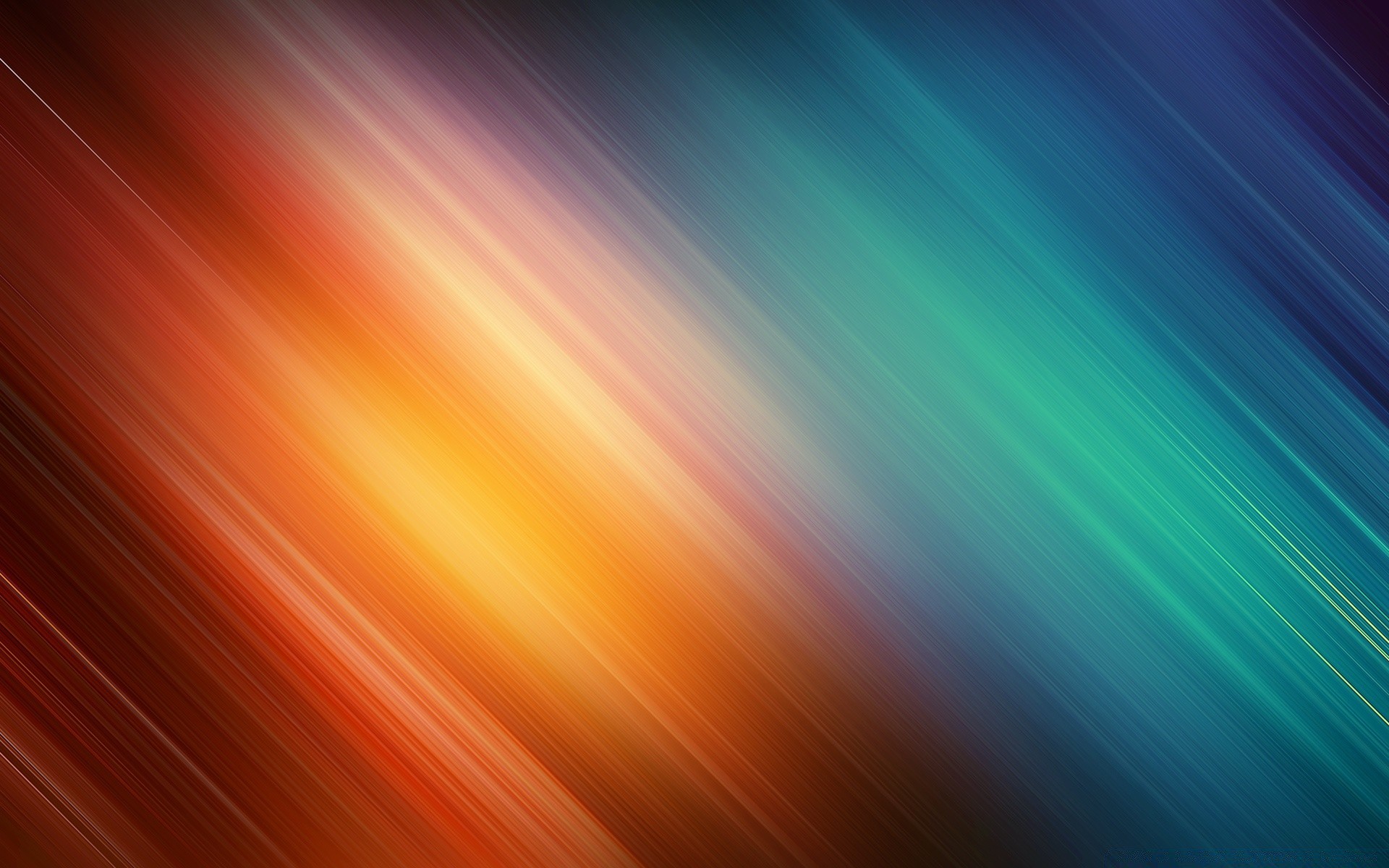 Влияние воспитания на школьника
«Порывы, воля, а также желания присущи даже новорожденным детям, между тем как 
рассудительность и ум появляются 
у них только с возрастом»
Аристотель
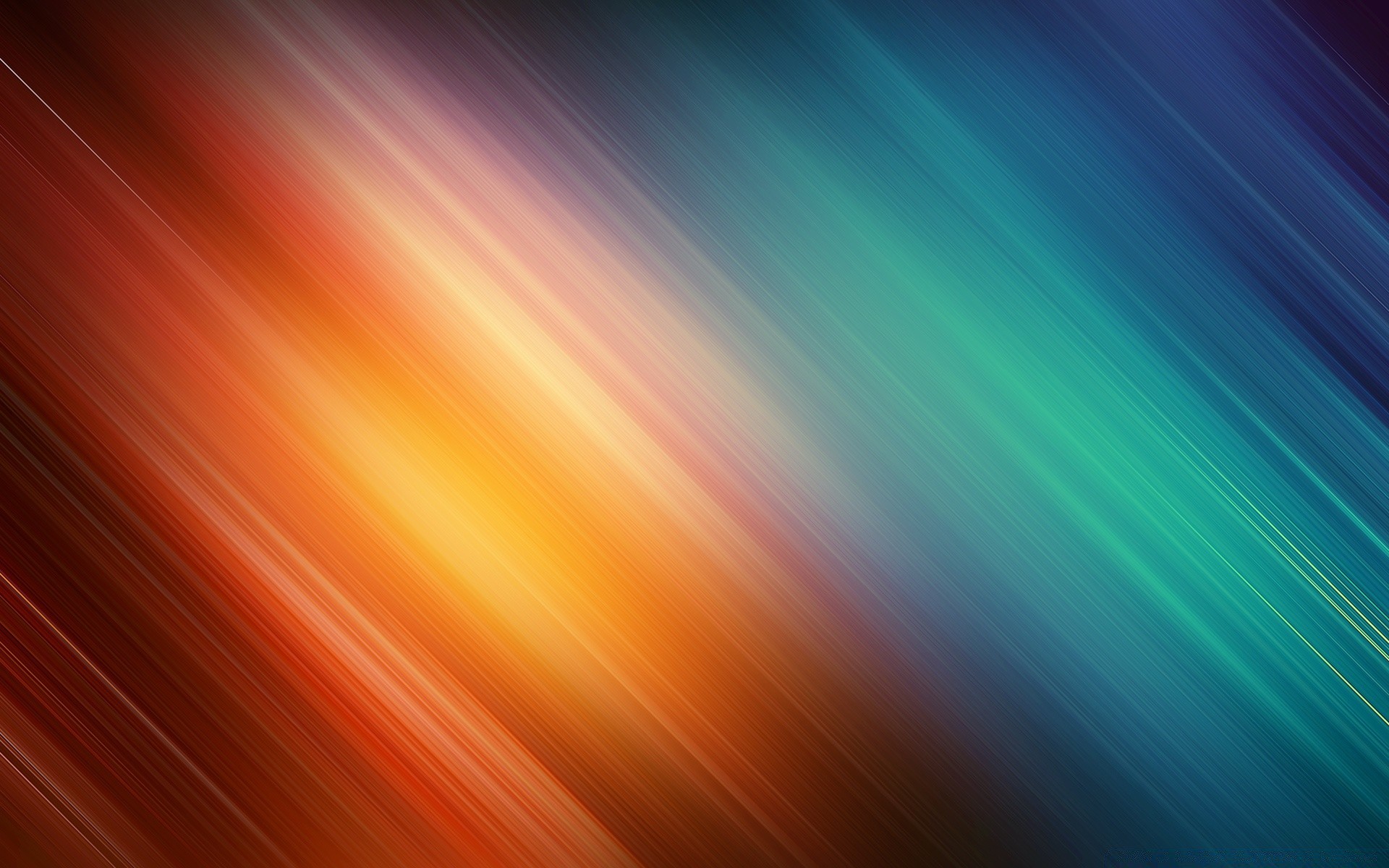 В современной науке приняты следующие периодизации детского школьного возраста
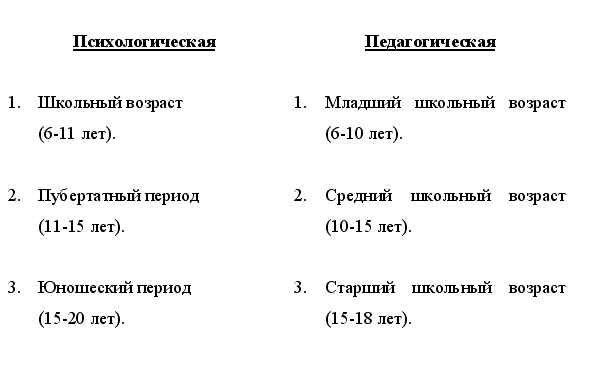 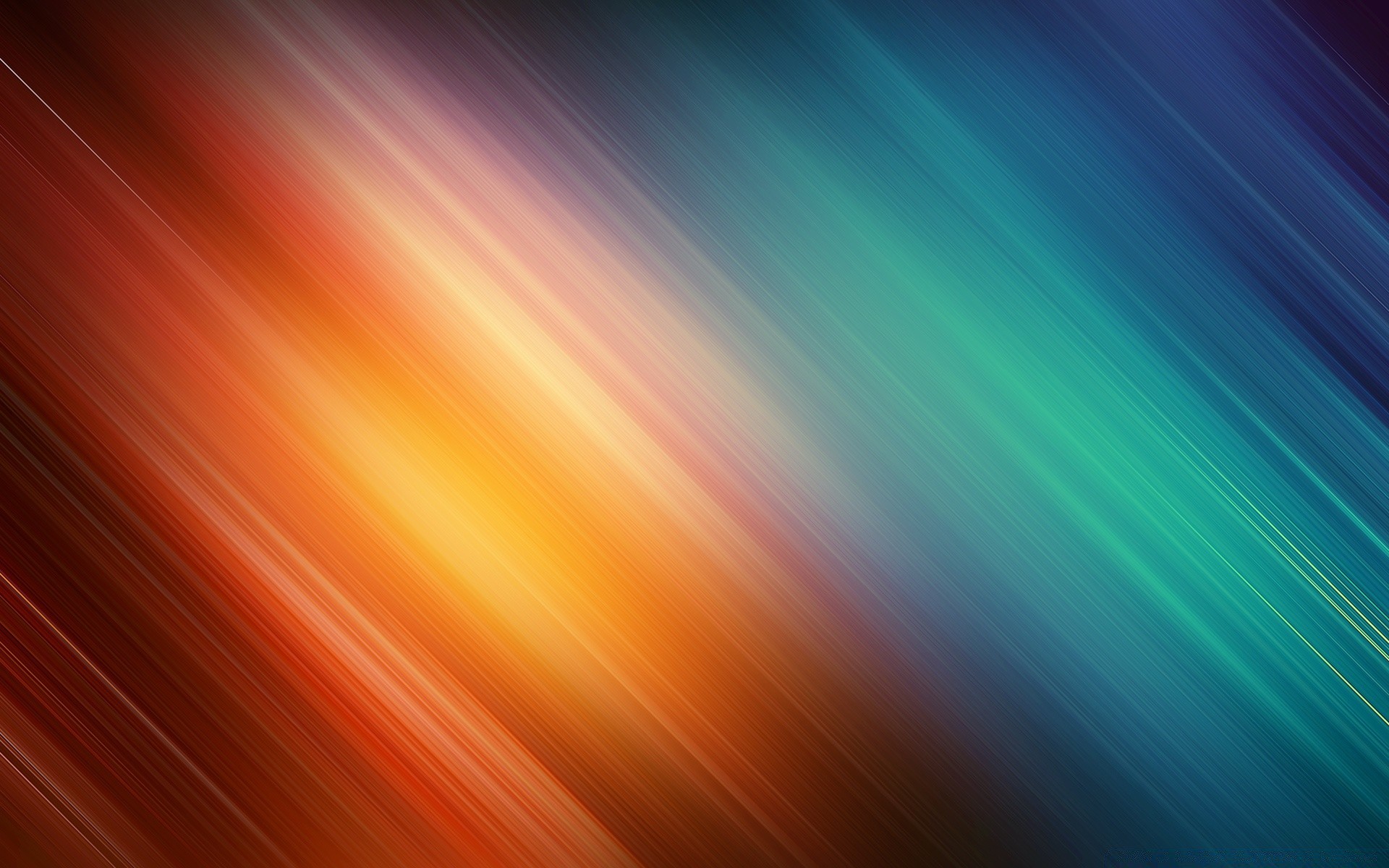 Младший школьный возраст (6-10 лет)
Этот возраст – первая крупная перемена в жизни
Познавательная деятельность преимущественно проходит в процессе обучения
Становление личности младшего школьника происходит под влиянием новых отношений с взрослыми и со сверстниками, новых видов деятельности
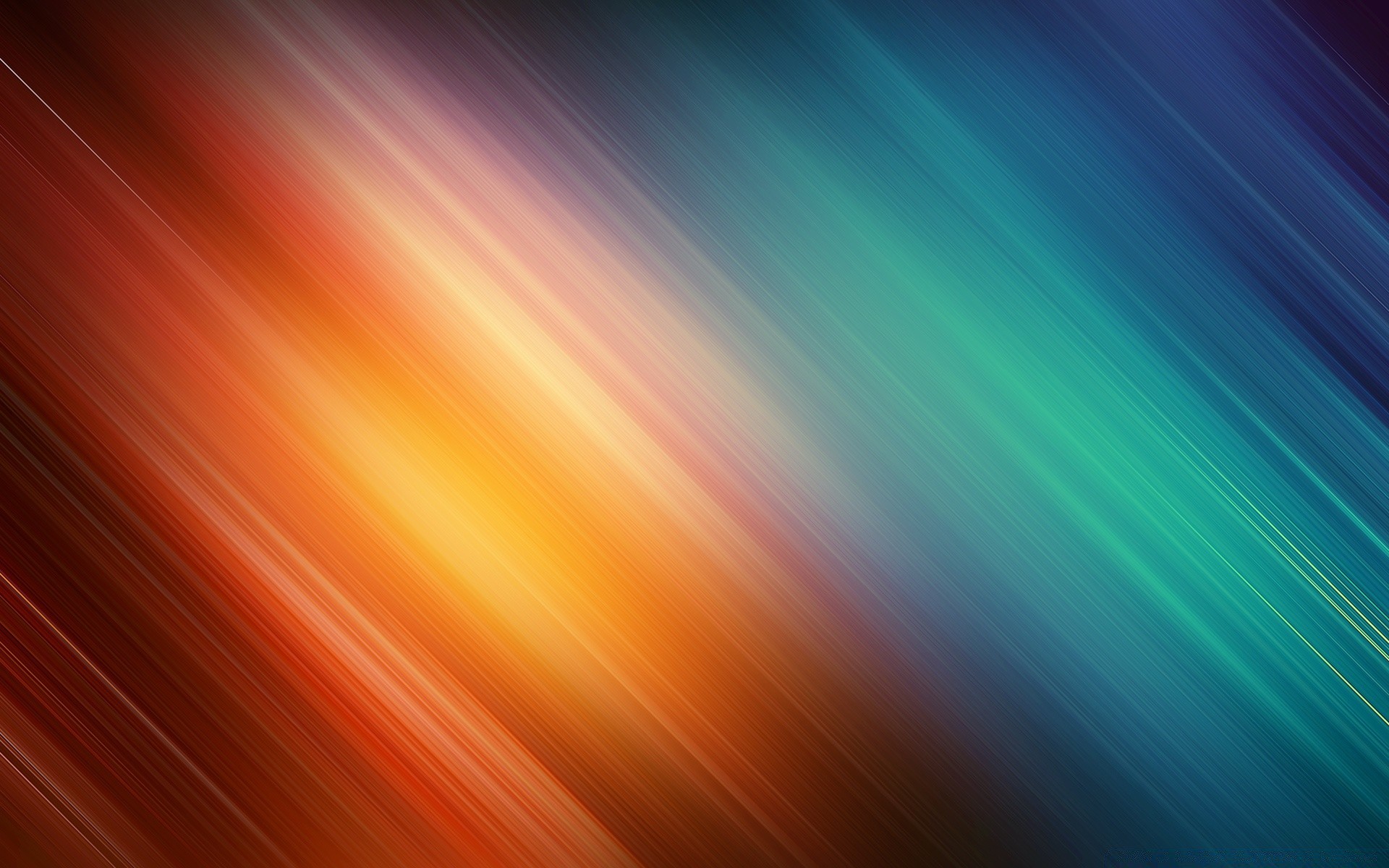 Средний школьный возраст (10-15 лет)
Включение ребёнка в доступные ему формы общественной жизни
Происходит бурный рост и развитие всего организма
Правильно организованному воспитанию принадлежит решающая роль
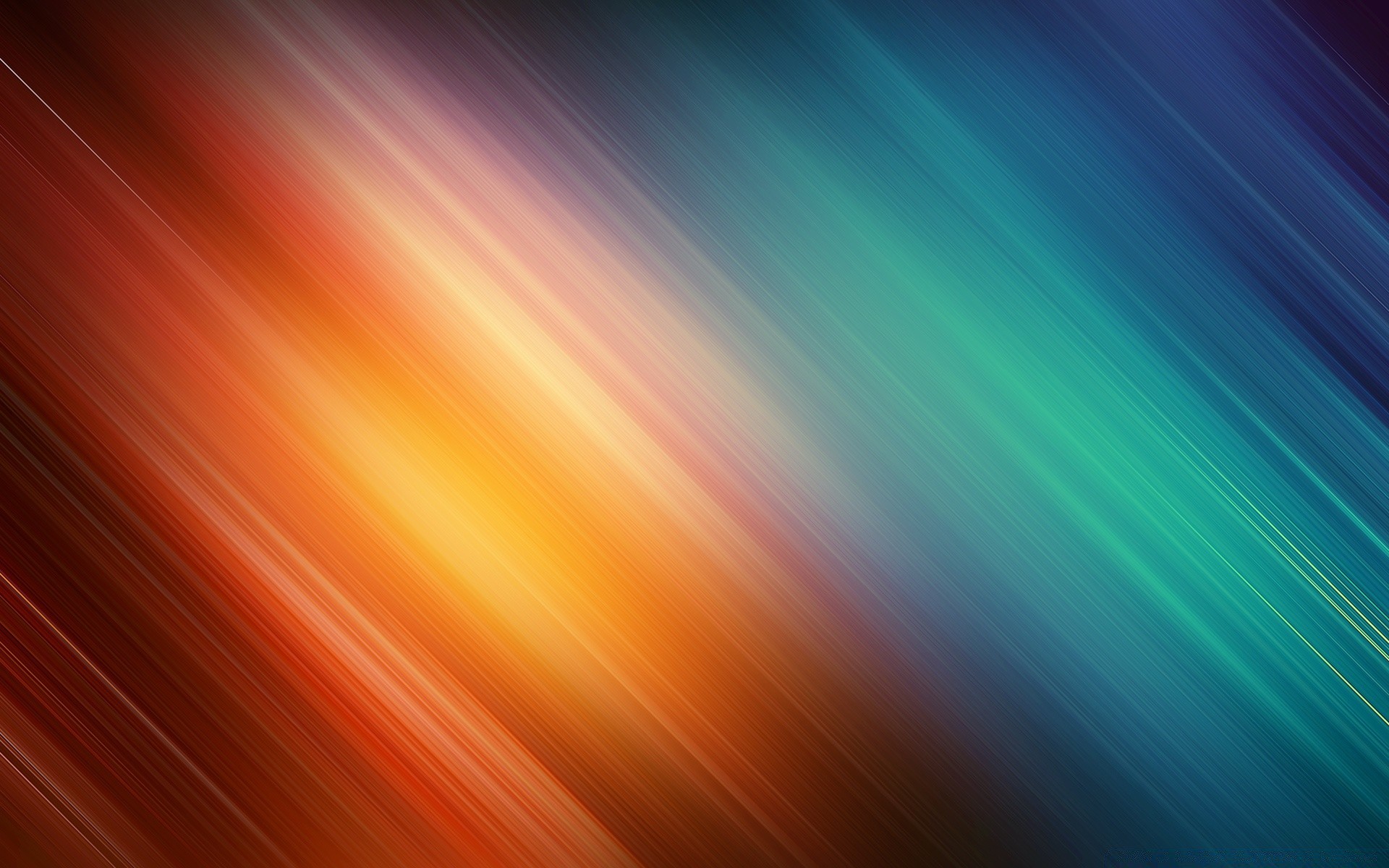 Старший школьный возраст (15-18 лет)
Период выработки мировоззрения, убеждений, характера и жизненного самоопределения
Появляется стремление выразить свою индивидуальность
Трудность воспитания в подростковом возрасте состоит в том, что ребенка мало учат видеть, понимать, ощущать самого себя
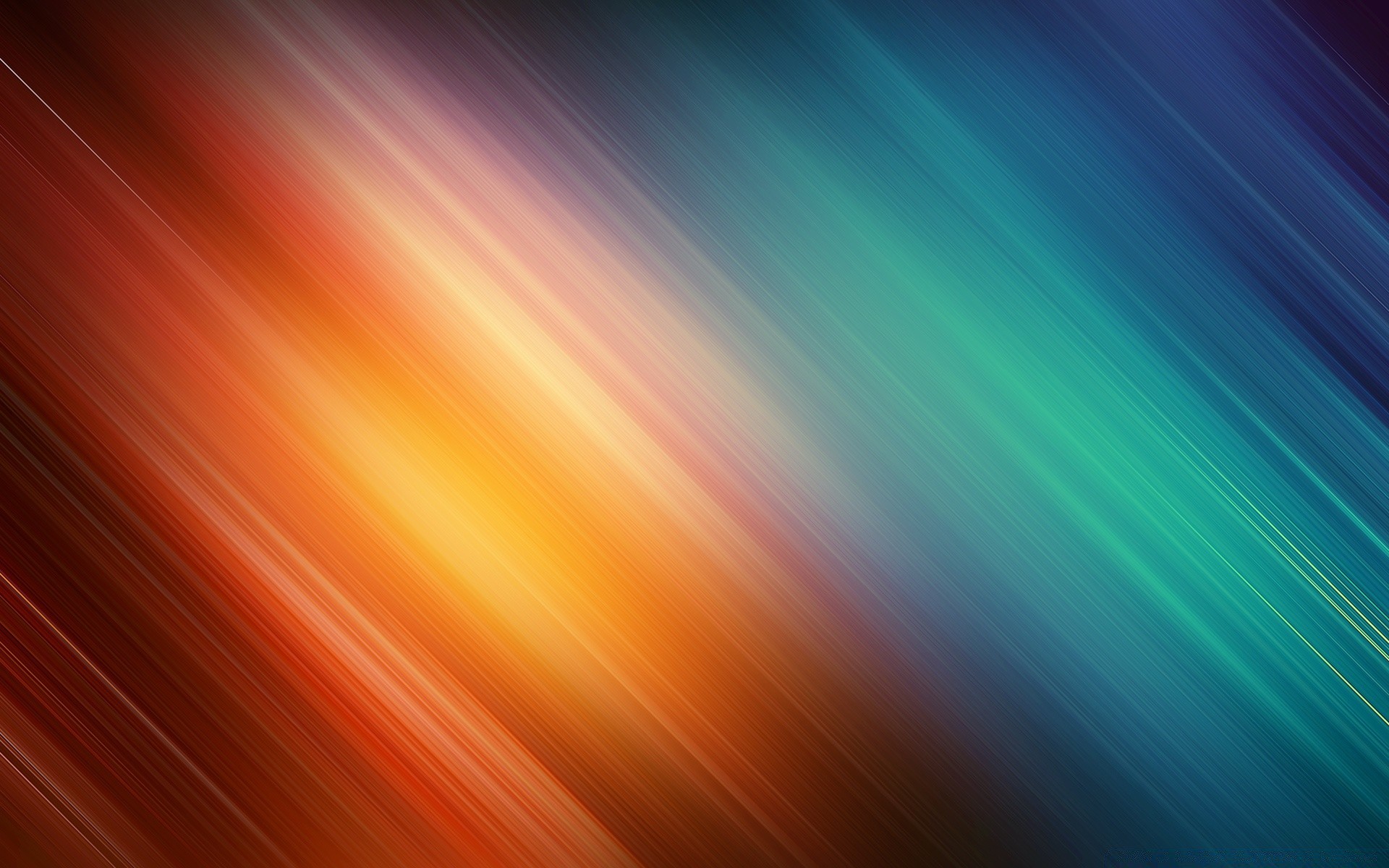 Спасибо за внимание!